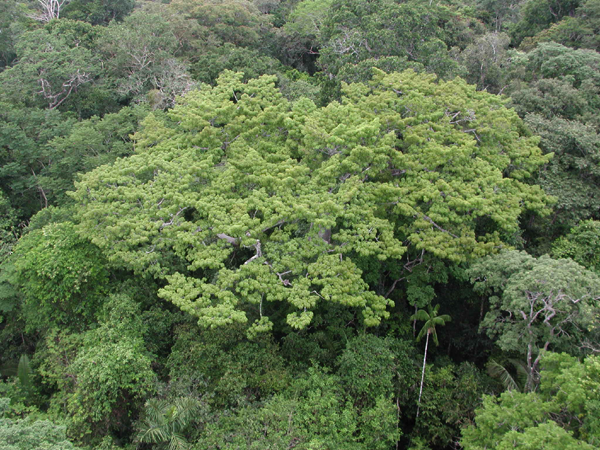 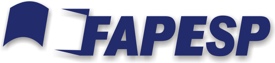 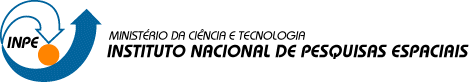 INPE’s Data Cube: results and perspectives
Lubia Vinhas and 
e-sensing project team
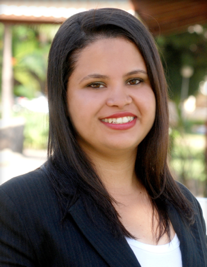 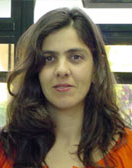 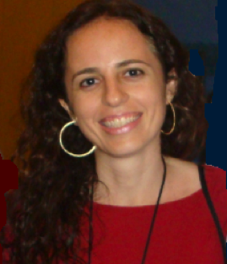 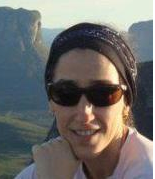 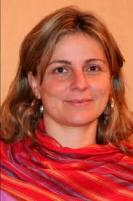 Adeline
Ieda
Lúbia
Isabel
Karine
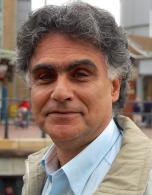 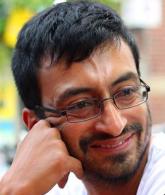 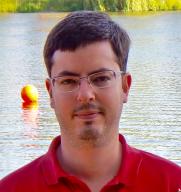 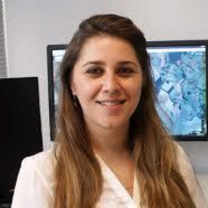 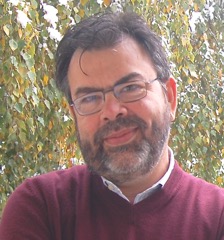 Alber
Michelle
Gilberto Camara
Cartaxo
Gilberto Queiroz
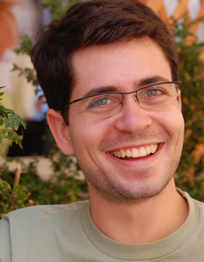 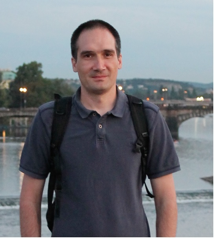 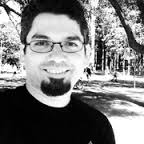 Rolf
Pedro
Rodrigo
With many thanks to the esensing team…
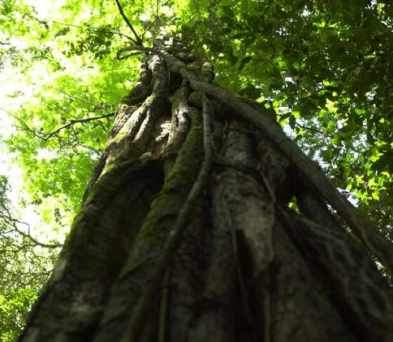 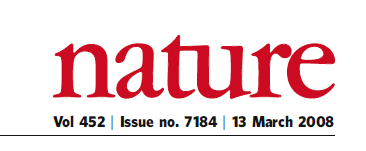 “A few satellites can cover the entire globe, but there needs to be a system in place to ensure their images are readily available to everyone who needs them. Brazil has set an important precedent by making its Earth-observation data available, and the rest of the world should follow suit.”
Big data requires new conceptual views
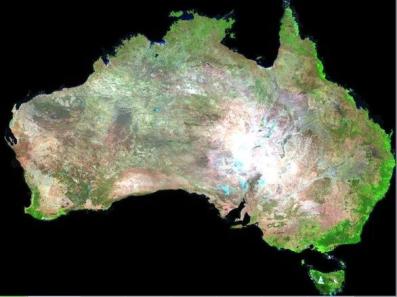 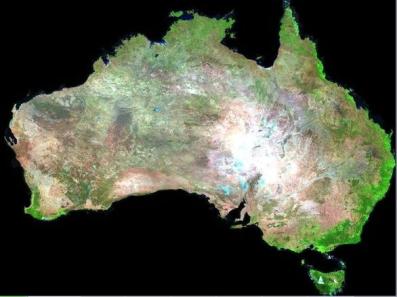 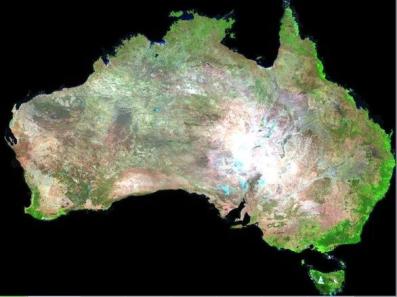 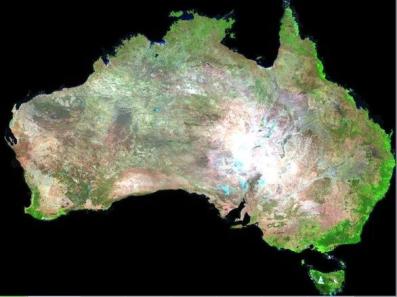 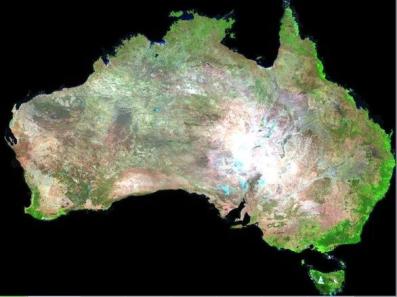 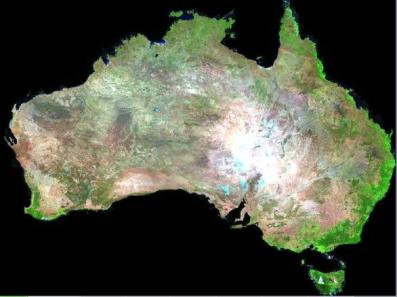 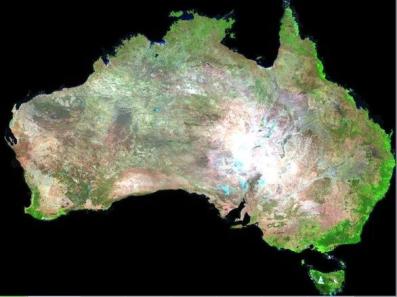 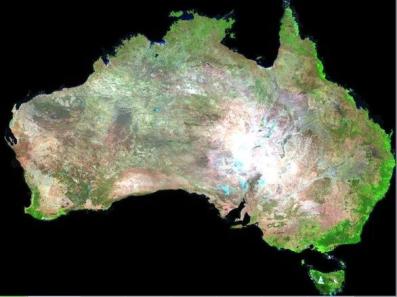 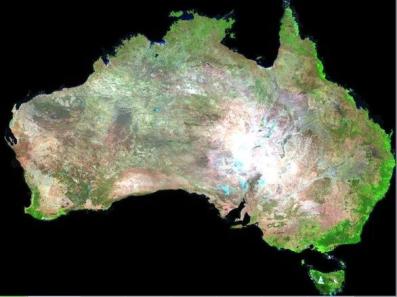 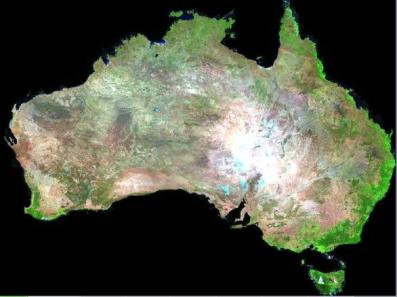 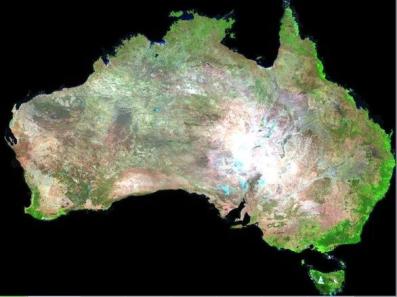 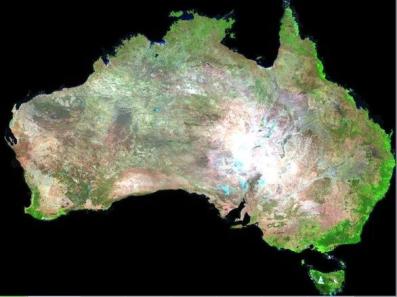 How best to use the information provided by big data sources to support public policies in Brazil?
Image source: Geoscience Australia
INPE’s data Cube meets user needs
System architecture choices
Needs of research community
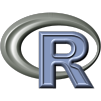 New tools for big EO data analysis
Analytical scaling: algorithms developed at the desktop run on big databases
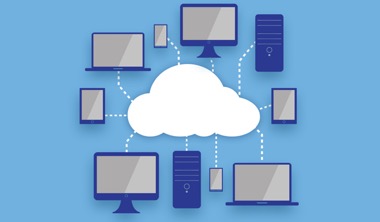 Cloud computing
Collaborative work: share results with the scientific community.
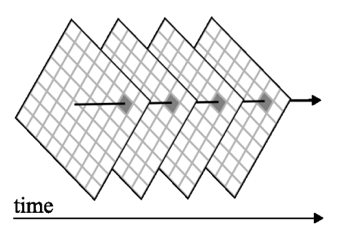 Data cubes optimized for time series
Replication: research teams can build their own infrastructure.
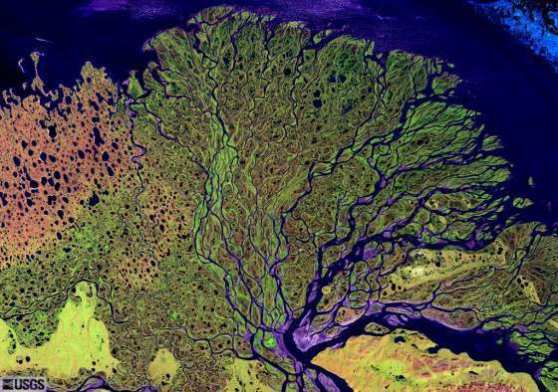 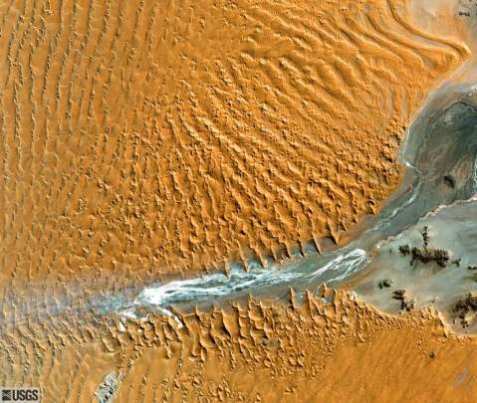 What are we looking for in big EO data?
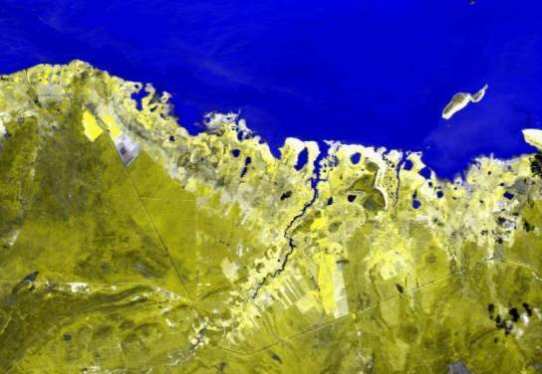 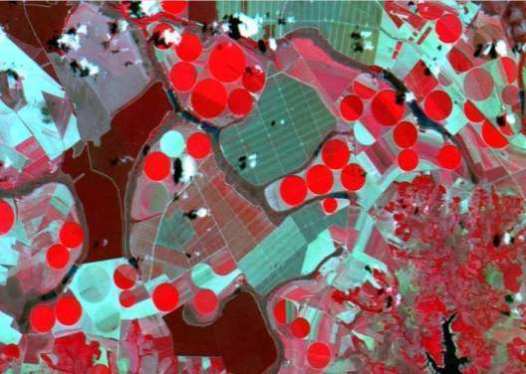 Motivation: image time series
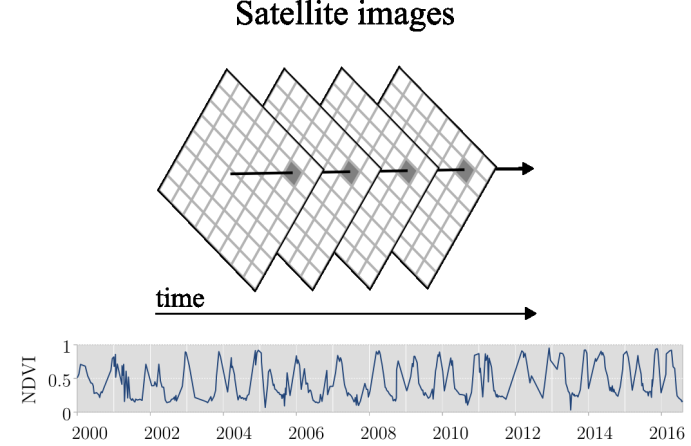 Satellite Image Time Series
Land system trajectories derived from time series
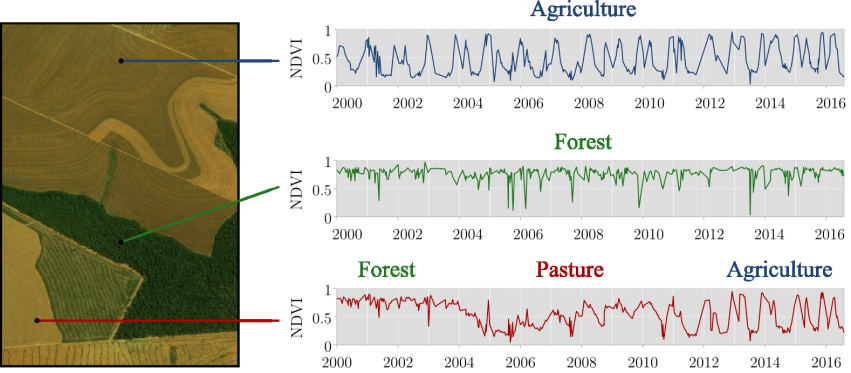 “The transformations of land cover due to actions of land use”
graphics: Rolf Simoes
Space first, time later or time first, space later?
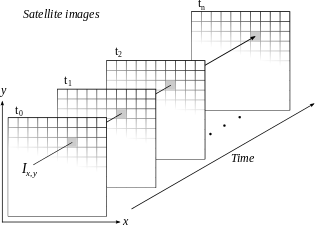 Space first: classify 
images separately
Compare results in time
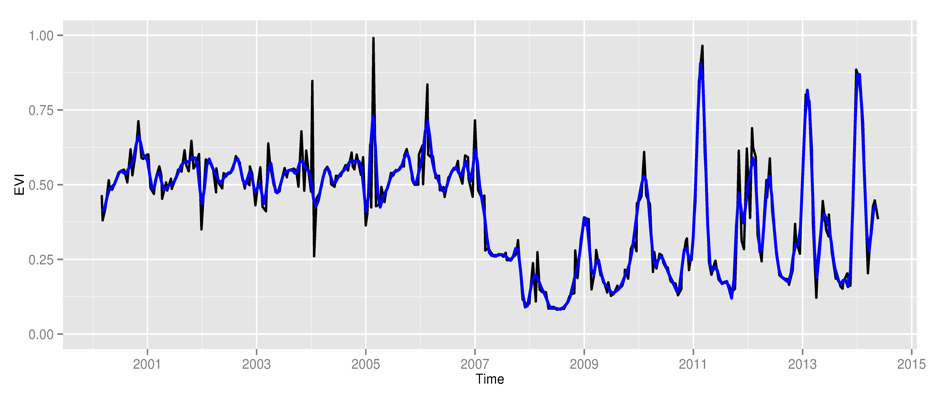 Time first: classify 
time series separately
Join results to get maps
Time series & LULC classification
TIMESAT
Our approach
TWDTW
Machine Learning
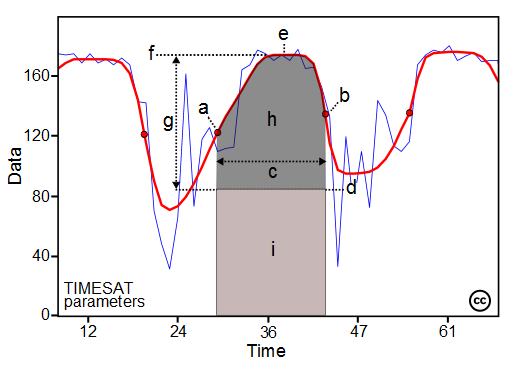 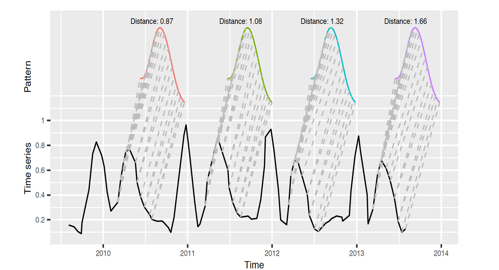 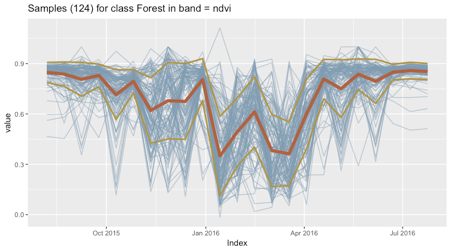 Dimension 
Reduction
Shape 
matching
High-dimensional
input space
Process-based
classifier
Minimum distance
classifier
Machine learning
predictors
e-sensing
research
Maus et al.(2016)
Existing applications
Temporal patterns of different classes
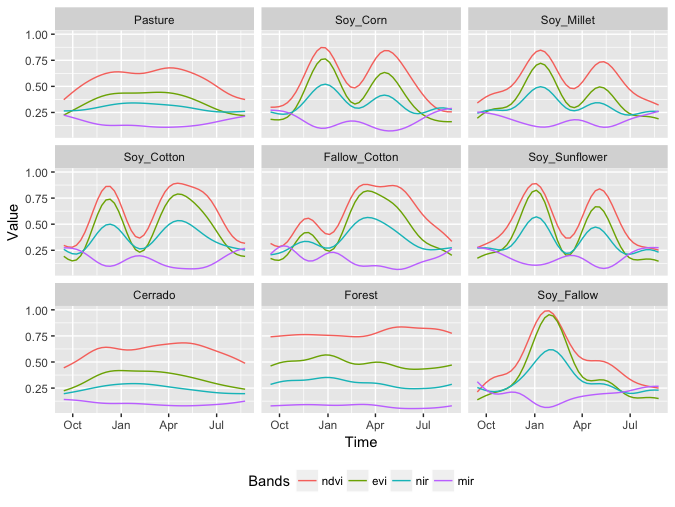 Use all the data: more is better!
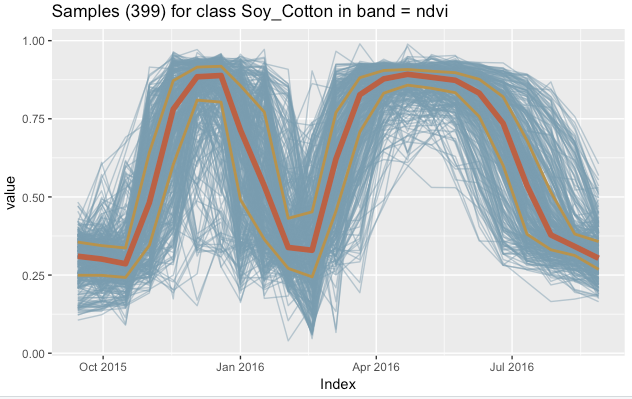 Current applications of image time series select ”best pixels”. We use all of the data. Nothing is discarded!
SVM: maximal margin classifier
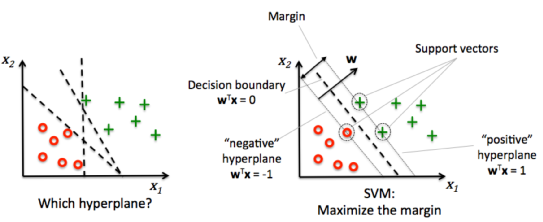 SVM classifiers are simple to train and robust to outliers
(good samples = good classification results)
Deep learning
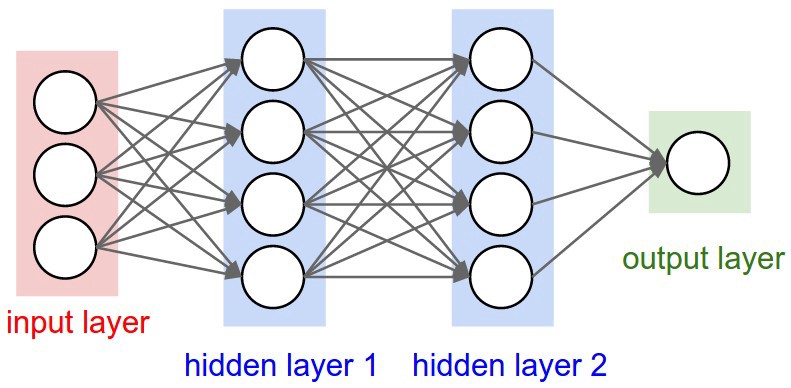 Function estimation by repeated approximation
Deep learning trainning example
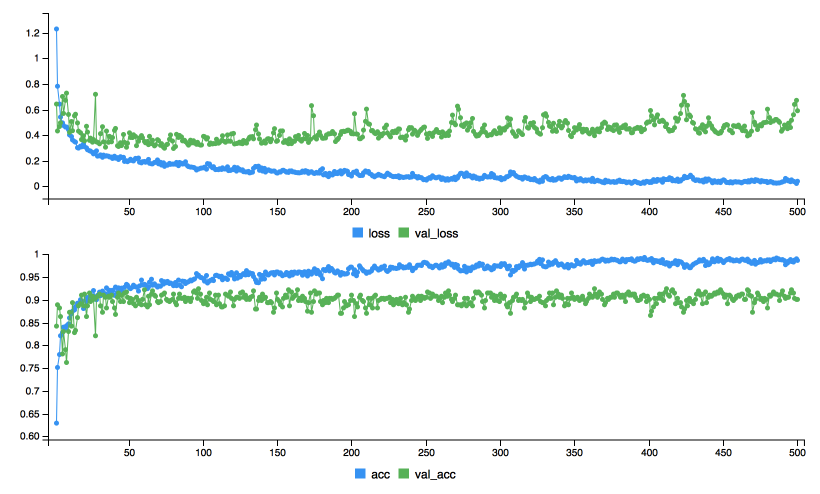 Samples for Mato Grosso (2,200): 3 layers of 512 neurons, ”elu” activation, dropouts (40%, 40%, 30%), adam_optimizer
Mato Grosso – Brazil’s agricultural frontier
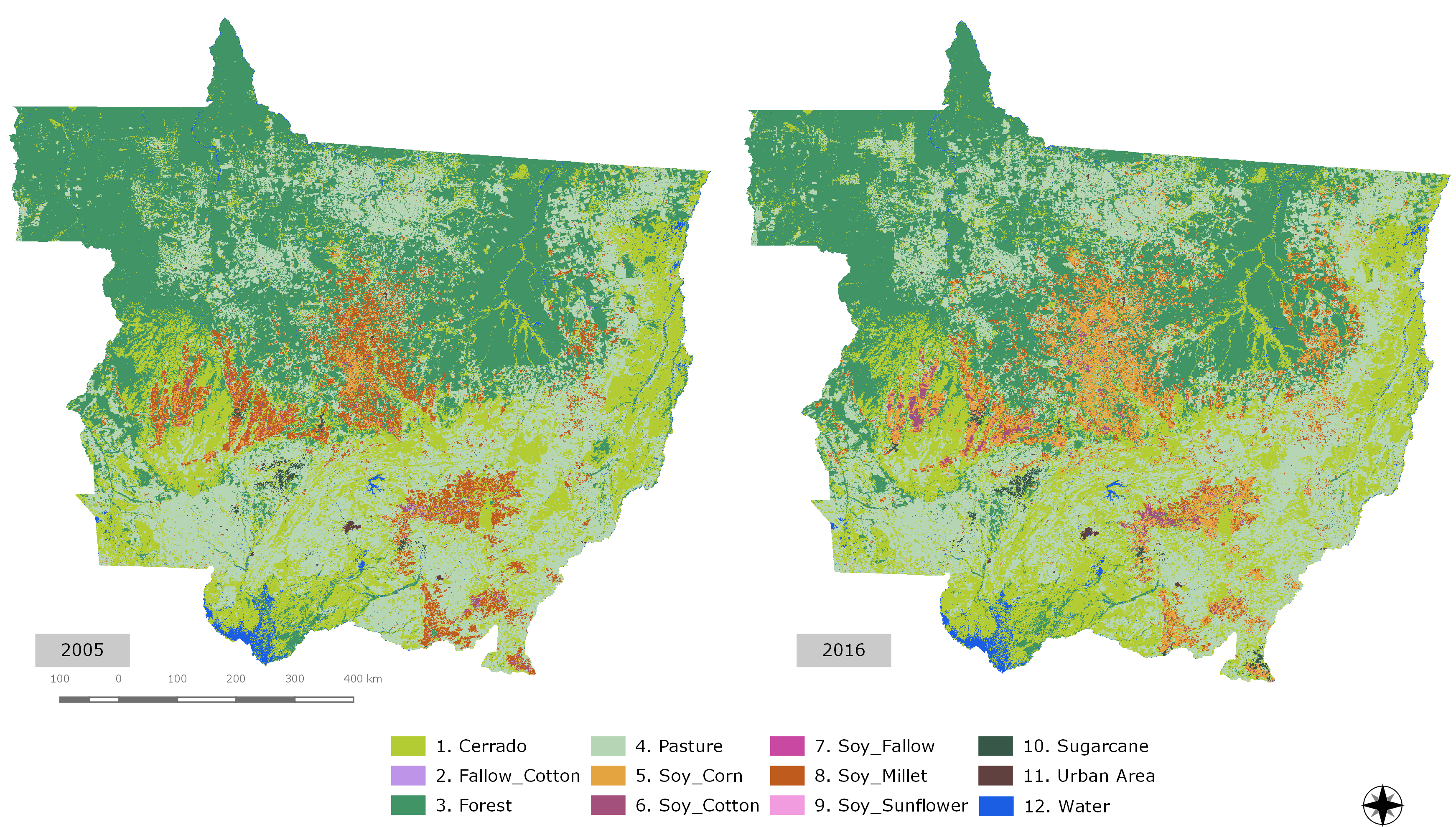 Land change dynamics (2001-2017)
Mapping land use change (5-fold validation)
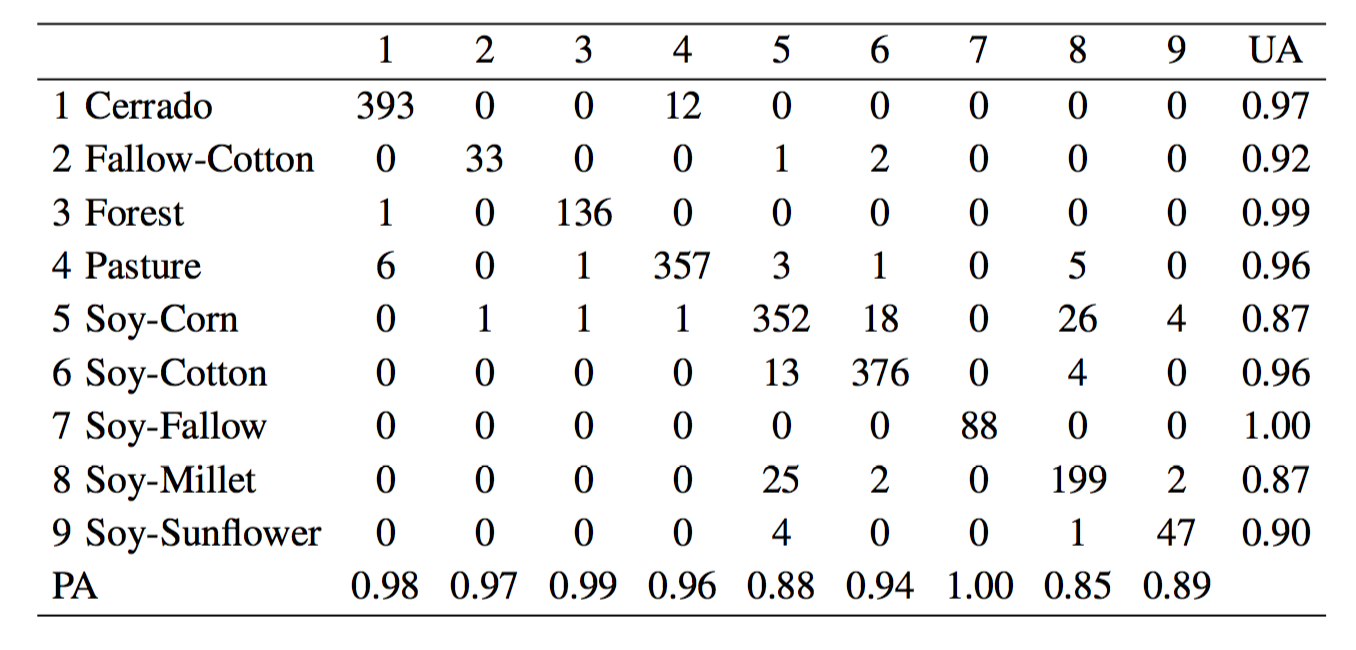 Overall validation accuracy of 94% (svm)
SITS – an R package for image time series
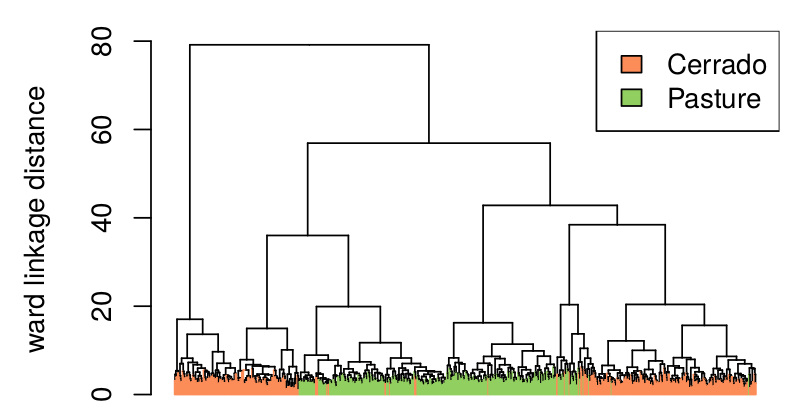 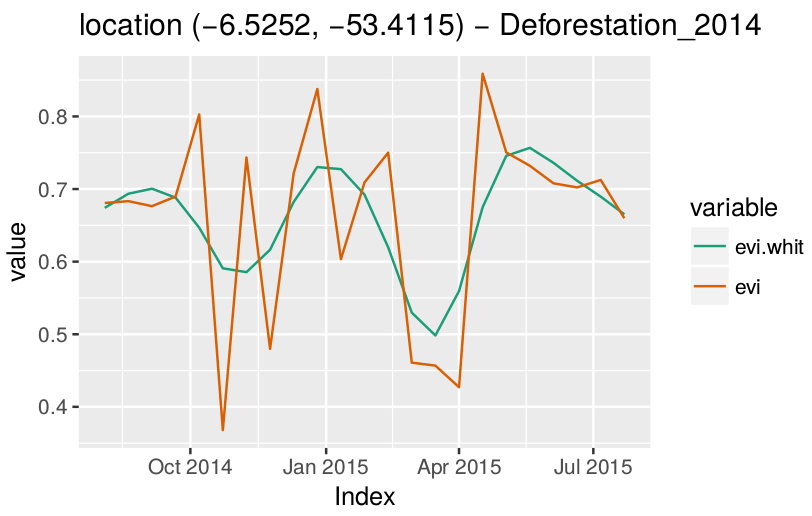 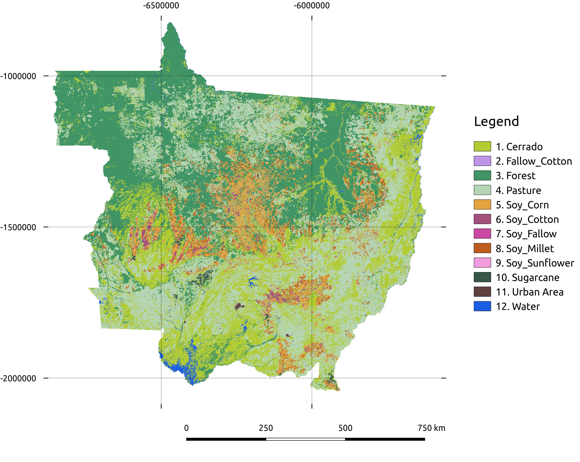 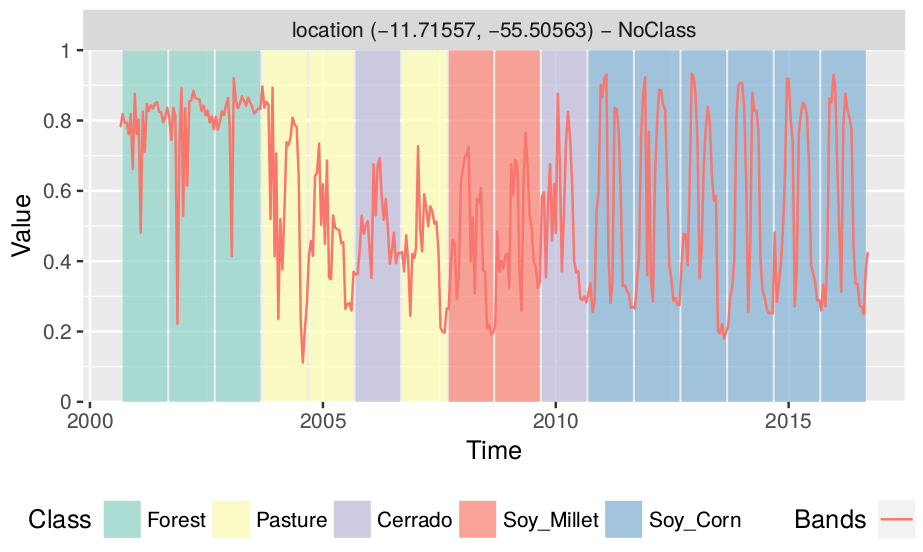 SITS package (R language)
Source: Paper 2
https://github.com/e-sensing/sits
[Speaker Notes: Each prototype is a time series that represents a cluster according to a given criterion. It summarises some chosen characteristic of the elements of a cluster. The literature points out that the quality of the clustering process is highly dependent on the prototype]
Not all data cubes are alike!
image: ESRI
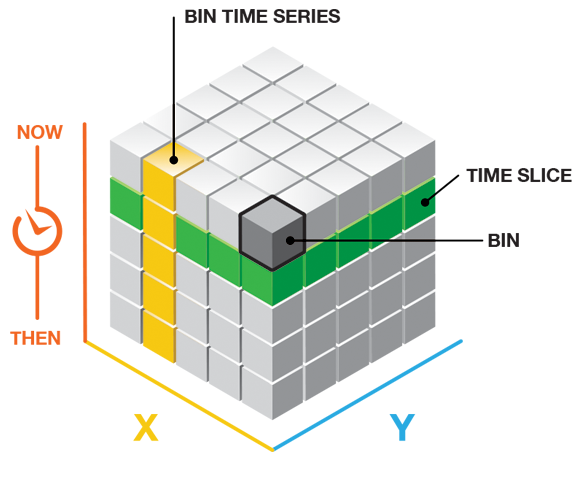 Google Earth Engine:  organized as 2D images over multiple machines (good for space-first, not fit for time-first)
INPE’s Data Cube: currently organized as temporal bricks (good for time-first, not so good for space-first)
Can a Data Cube be organized to meet both space-first and time-first efficient processing?
Mixed LANDSAT8-MODIS bricks for Brazil
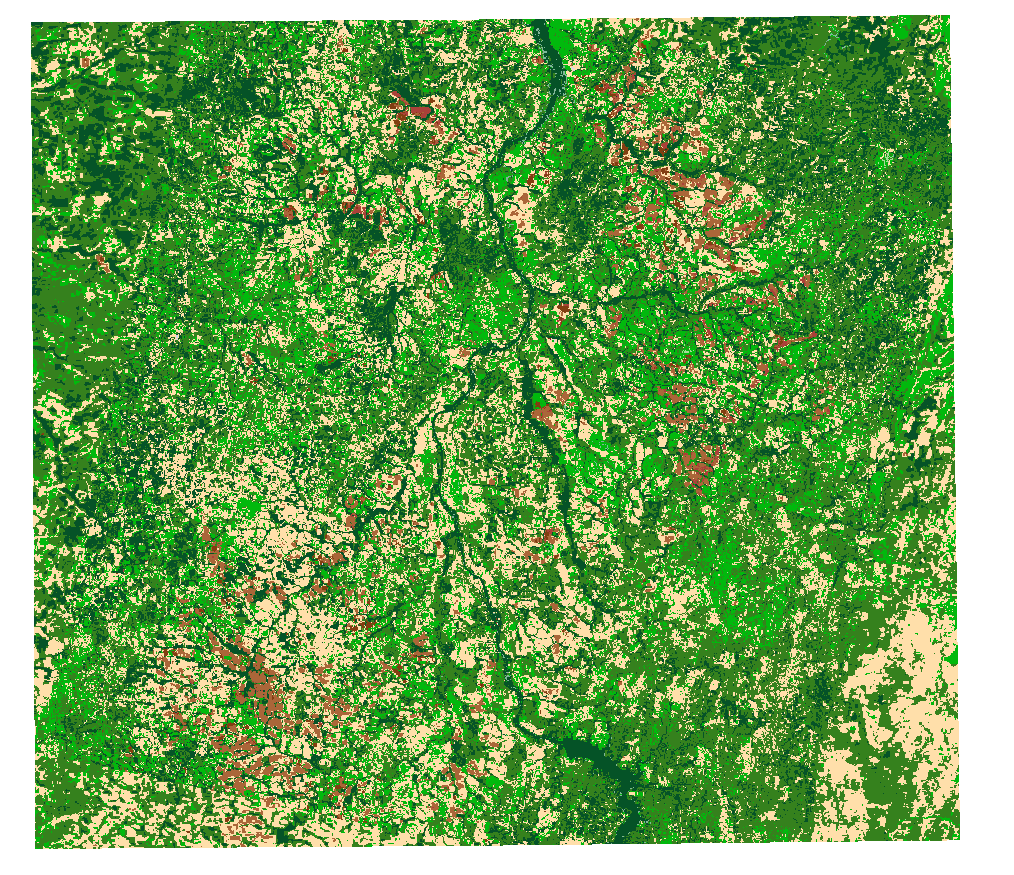 1 year, 23 instances, 4 bands: 35.4 GB
1 Scene

65,530 samples (SVM classifier)

13 LULC classes for Cerrado biome

4h40” processing in Amazon EC2/S3
(32 CPU, 244 GB)

95% match with visual interpretation
Global Land Observatory:  describing change in a connected world
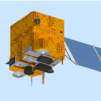 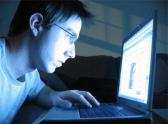 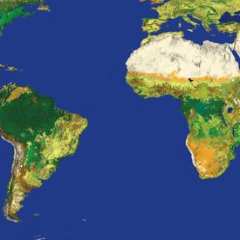 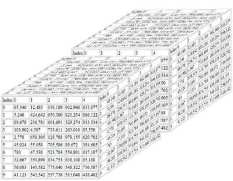 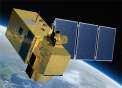 Methods for land change for forestry and agriculture uses
40 years of LANDSAT +  12 years of MODIS + SENTINELs + CBERS
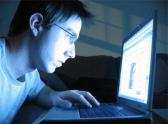 Unique repository of knowledge and data about global land change